知识点位置
任务1走进管理
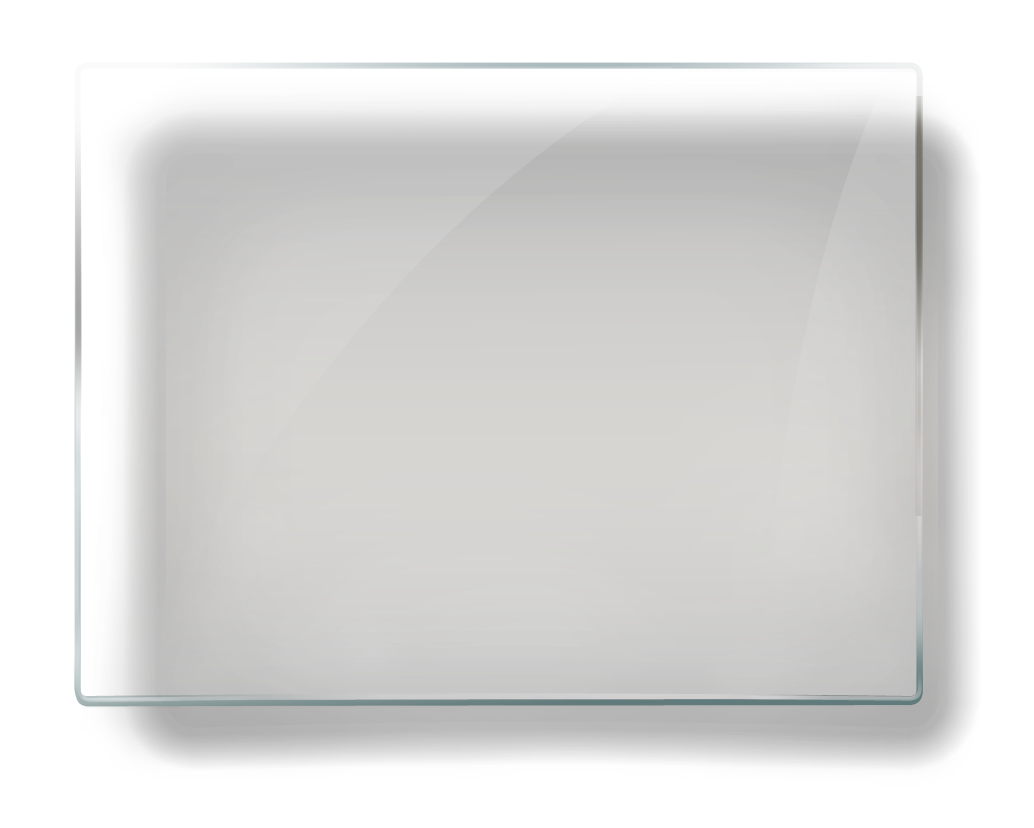 模块1
管理认知
管理
机制
02   内容讲授
03  总结
01    学习目标
知识目标
掌握管理机制的内容
学习目标
能进行有效沟通
能力目标
初步培养应用现代理念和理论分析与处理实际管理问题的能力
掌握沟通的含义及内容
02   内容讲授
03  总结
01    学习目标
管理机制
管理机制的涵义：是指管理系统的结构及其运行机理。

管理机制的构成：
   ⑴管理机制是以客观规律为依据；
   ⑵管理机制本质上是管理系统的内在联系、功能及运行原理；
   ⑶管理机制以组织的结构为基础和载体。

主要包括运行机制、动力机制和约束机制三个子机制。
02   内容讲授
03  总结
01    学习目标
管理机制的主要子机制
添加
标题
⑴ 运行机制。运行机制主要指组织基本职能的
活动方式、系统功能及其运行原理。
       ⑵ 动力机制。是指管理系统动力的产生与运作
的结构与机理。
       动力机制主要由以下三方面构成：
       ①利益驱动。人们会在物质利益的吸引下，
主动采取有助于组织功能实现的行动，从而有效
推动整个系统的运行。
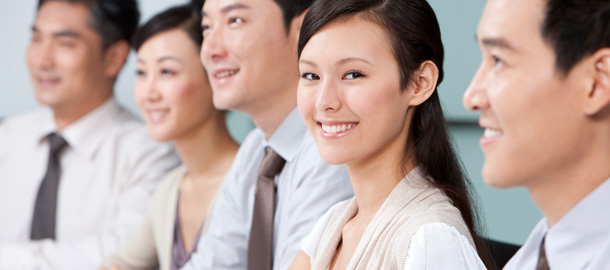 02   内容讲授
03  总结
01    学习目标
管理机制的主要子机制
添加
标题
②政令推动。管理者凭借行政权威，强制性地要求被管理者采取有助于组织功能实现的行动，以此推动整个系统的运行。
      ③社会心理推动。管理者利用各种管理手段或措施，对被管理者进行富有成效的教育和激励，以调动其积极性，使其自觉自愿地努力实现组织目标。
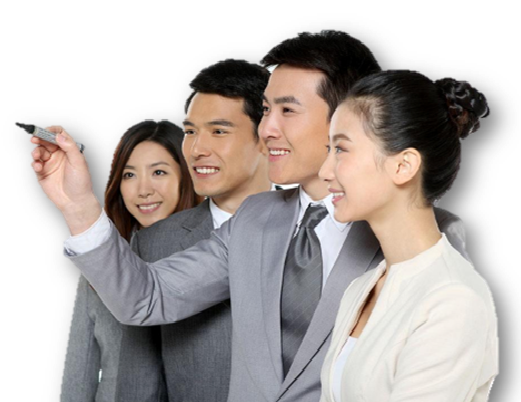 02   内容讲授
03  总结
01    学习目标
管理机制的主要子机制
添加
标题
⑶约束机制。
    指对管理系统行为进行限定与修正的功能与机理。
    约束机制主要包括以下几方面：
     ①权力约束      ②利益约束
     ③责任约束      ④社会心理约束
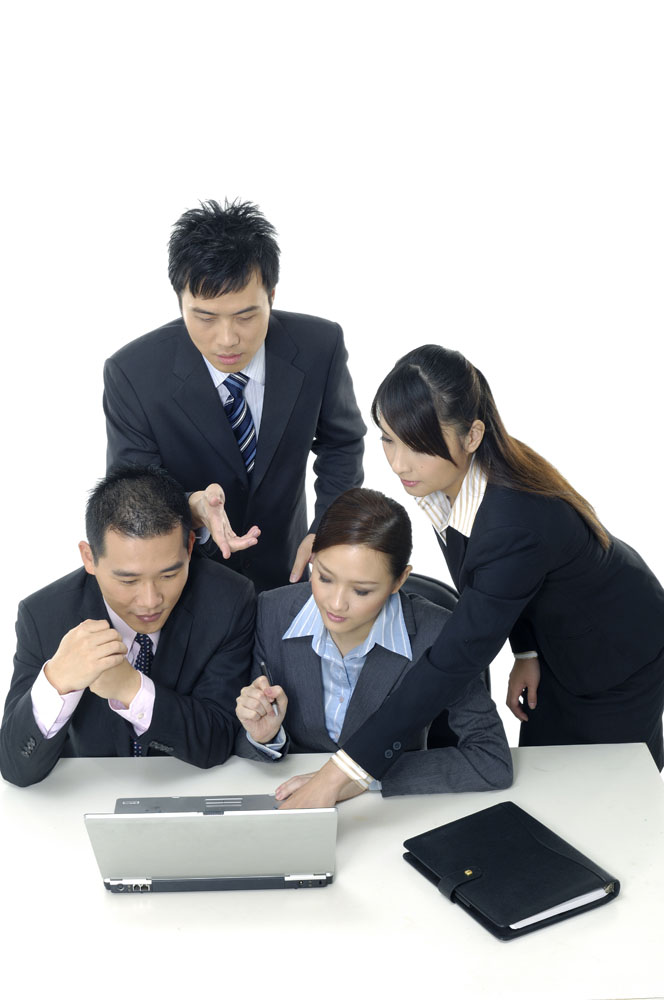 02   内容讲授
03  总结
01    学习目标
管理机制
明 年 工 作 计 划
管理机制：主要包括运行机制、动力机制和约束机制三个子机制。
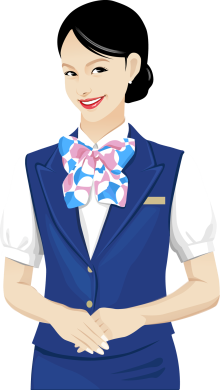 谢谢观看
管理学基础
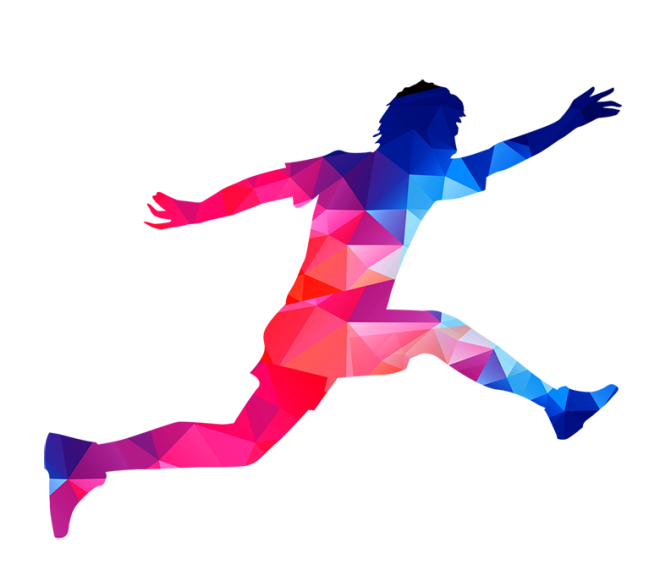 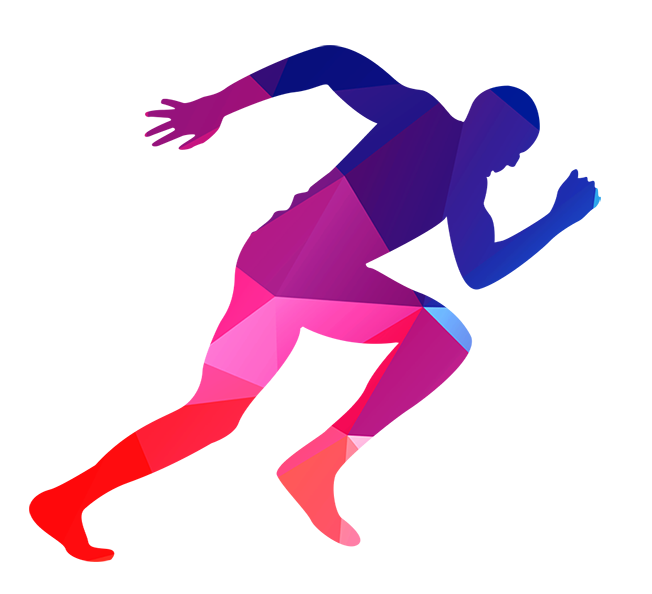 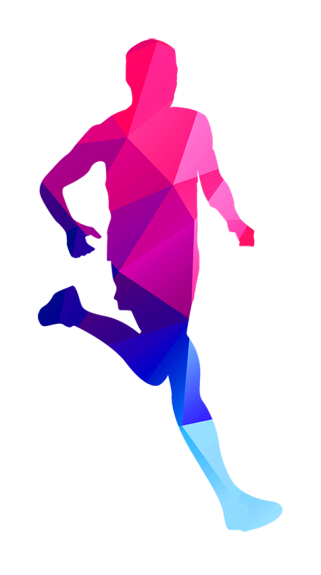